Đáp CaSau Chúa Nhật II Mùa Chay
Xin anh em trực máy lưu ý: trước khi thánh lễ vui lòng kiểm tra Email lấy bài trình chiếu của ca đoàn hát lễ
Thứ HaiSau Chúa Nhật IIMùa Chay
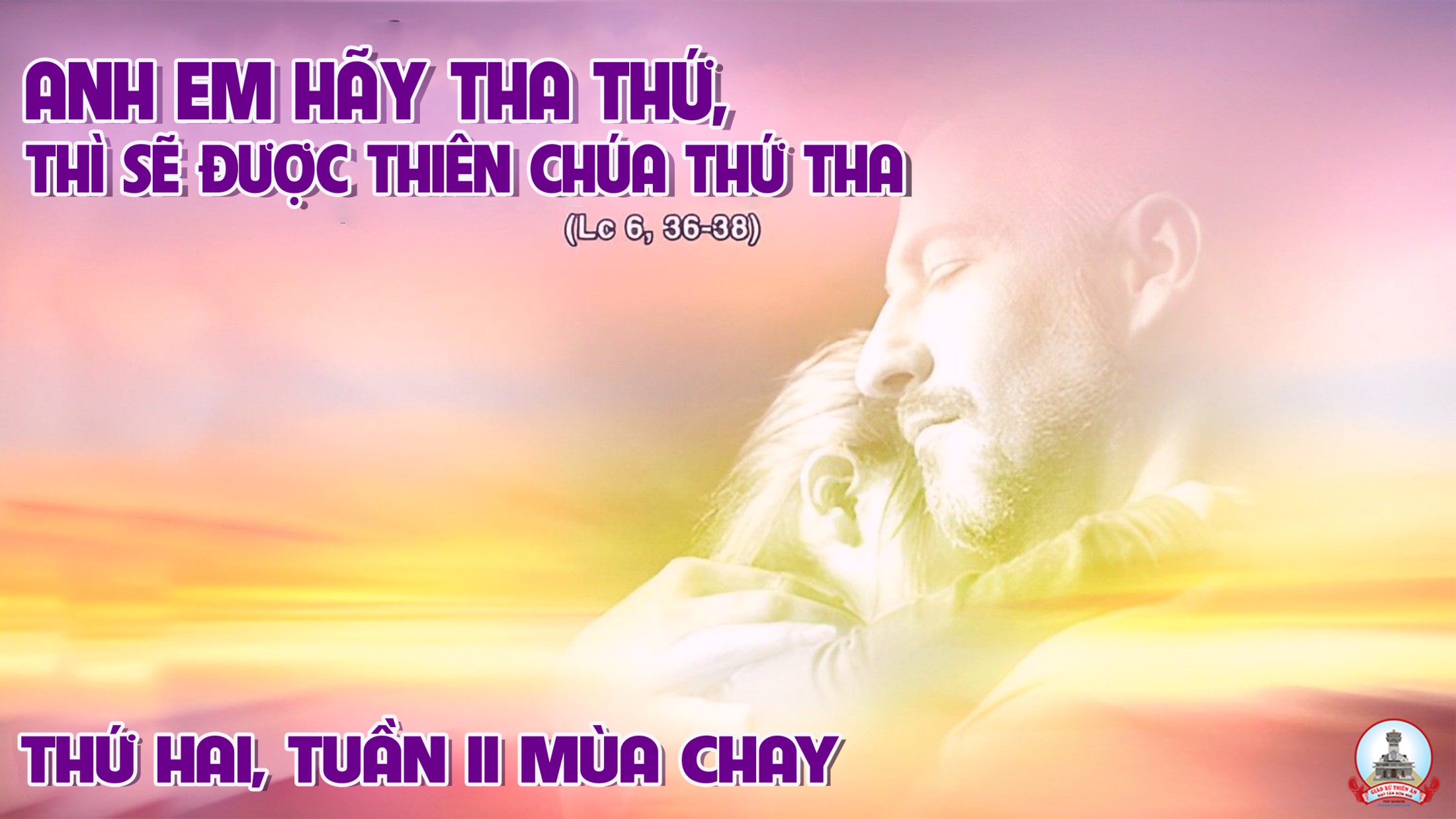 Lạy Chúa, Chúa không cứ tội chúng con mà xét xử.
Đáp Ca:
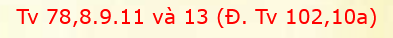 Lạy Chúa, Lời Chúa là thần khí và là sự sống. Chúa có những lời đem lại sự sống đời đời.
Tung Hô Tin Mừng:
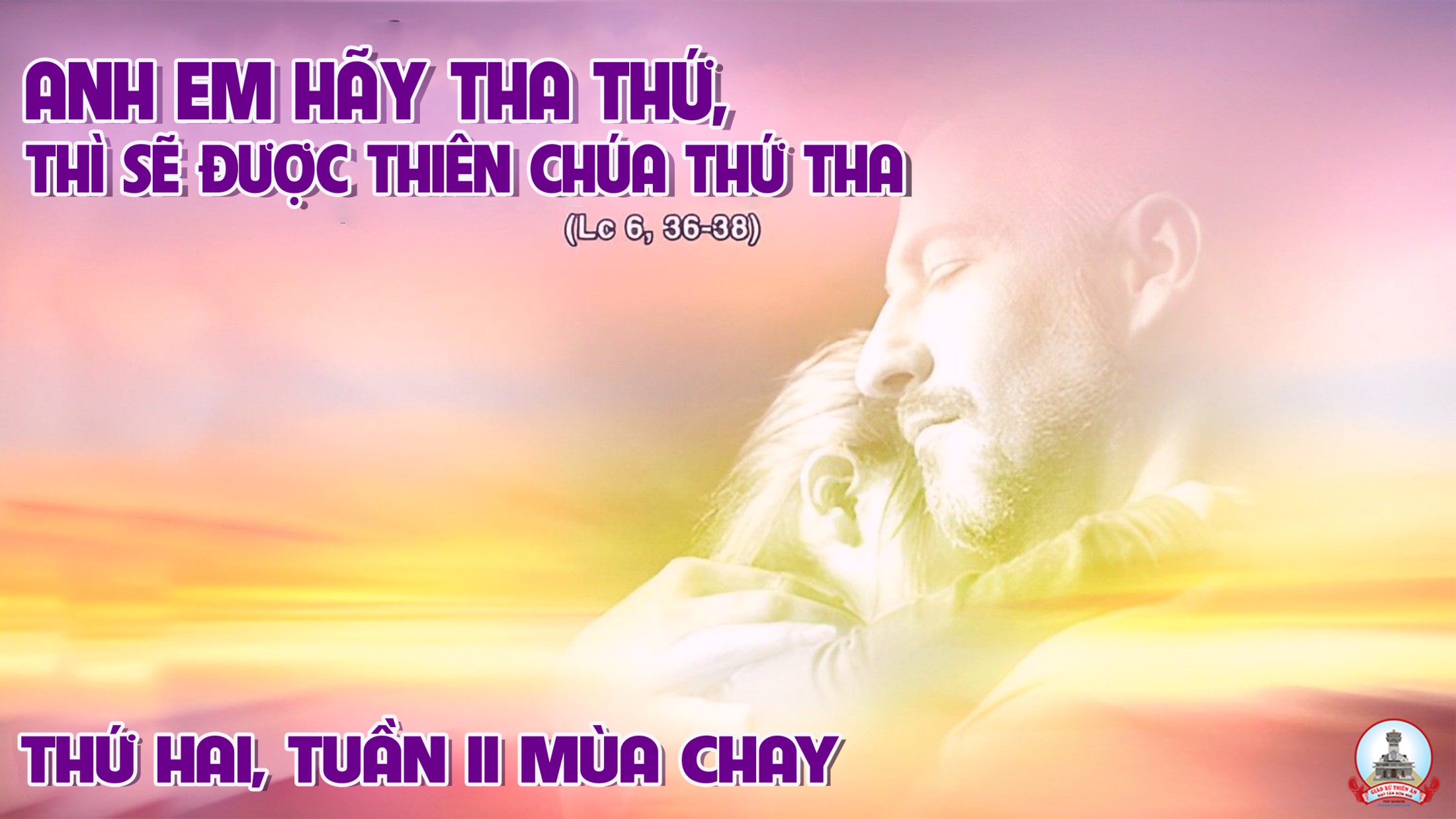 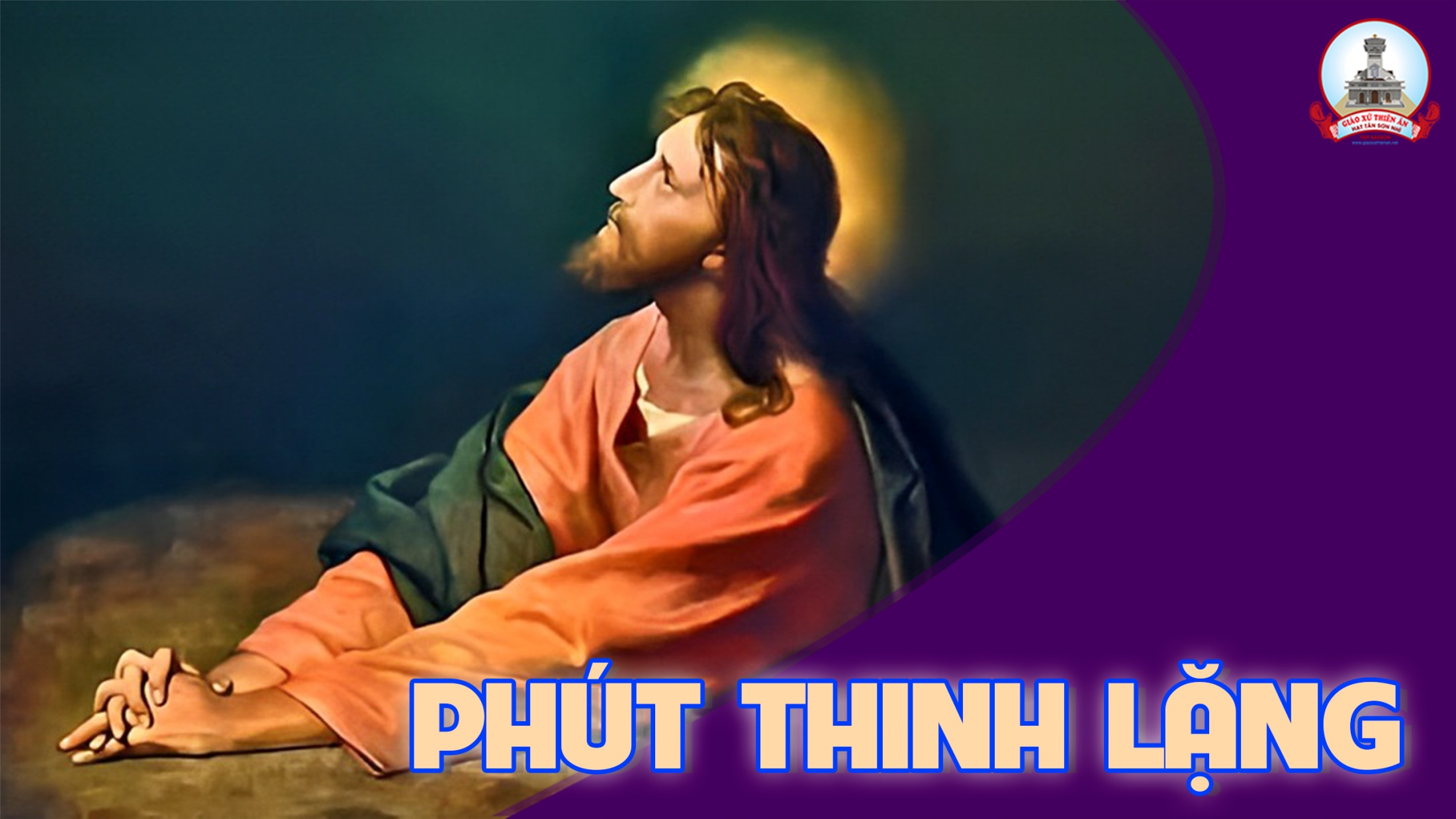 Xin anh em trực máy lưu ý: trước khi thánh lễ vui lòng kiểm tra Email lấy bài trình chiếu của ca đoàn hát lễ.
Thứ BaSau Chúa Nhật IIMùa Chay
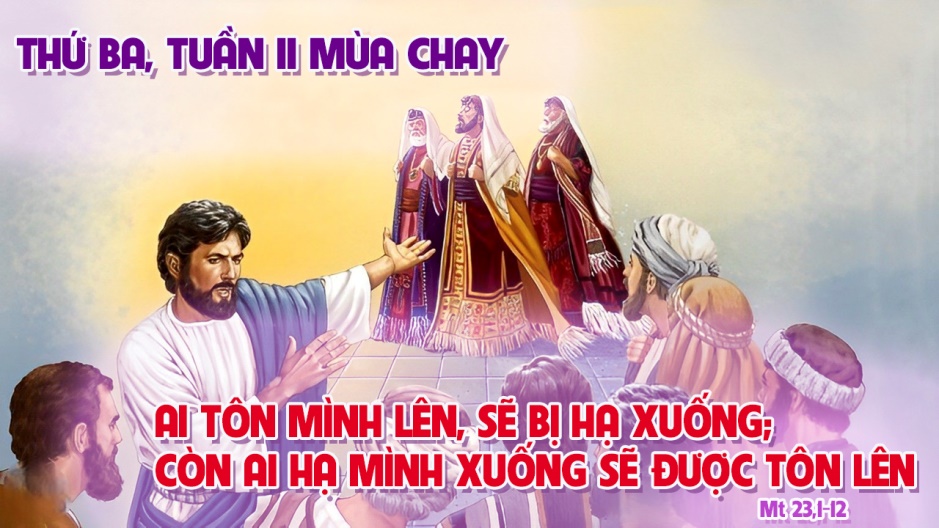 Ai sống đời hoàn hảo, Ta cho hưởng ơn cứu độ Chúa Trời.
Đáp Ca:
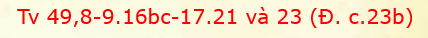 Tung Hô Tin Mừng:
Đức Chúa phán: Hãy quẳng khỏi các ngươi mọi tội lỗi phản nghịch các ngươi đã phạm. Hãy tạo cho mình một trái tim mới và một thần khí mới.
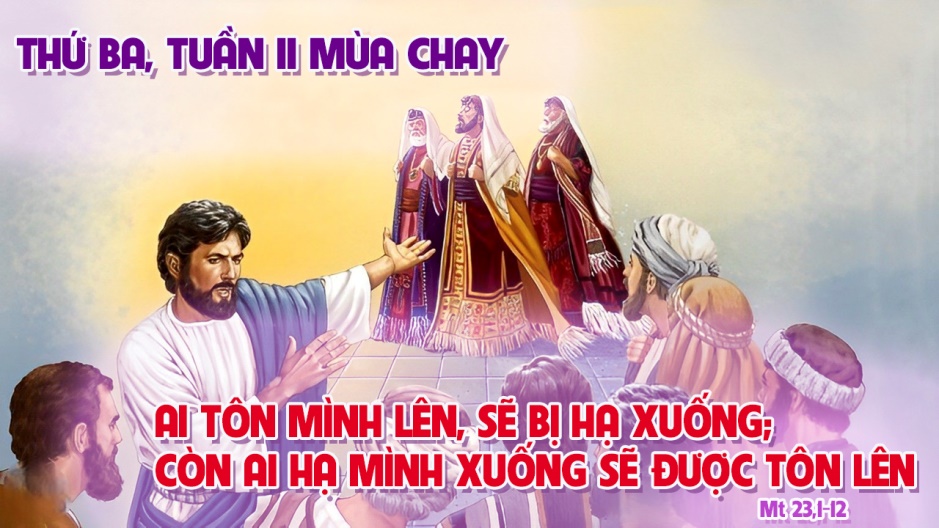 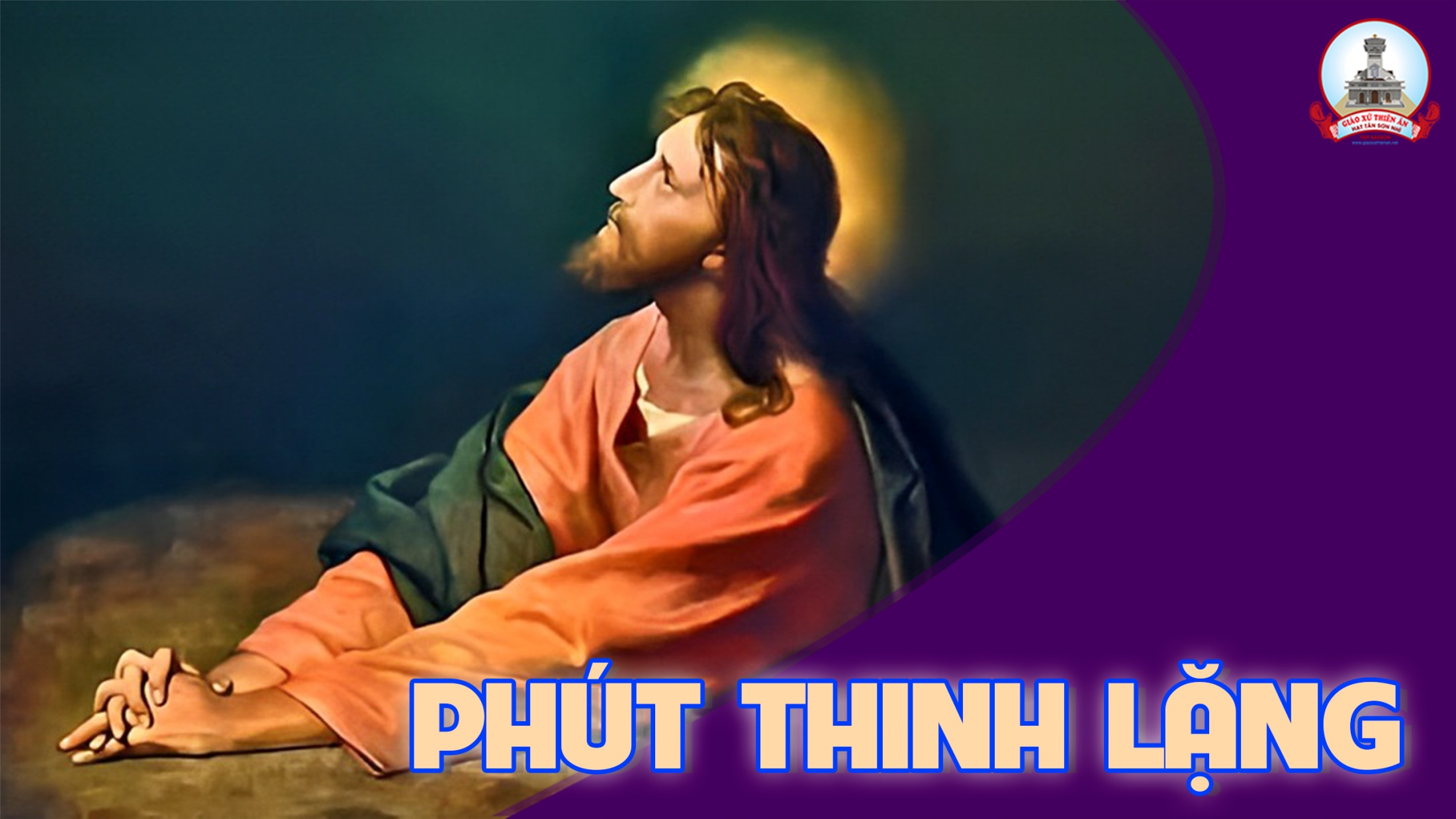 Xin anh em trực máy lưu ý: trước khi thánh lễ vui lòng kiểm tra Email lấy bài trình chiếu của ca đoàn hát lễ.
Thứ TưSau Chúa Nhật IIMùa Chay
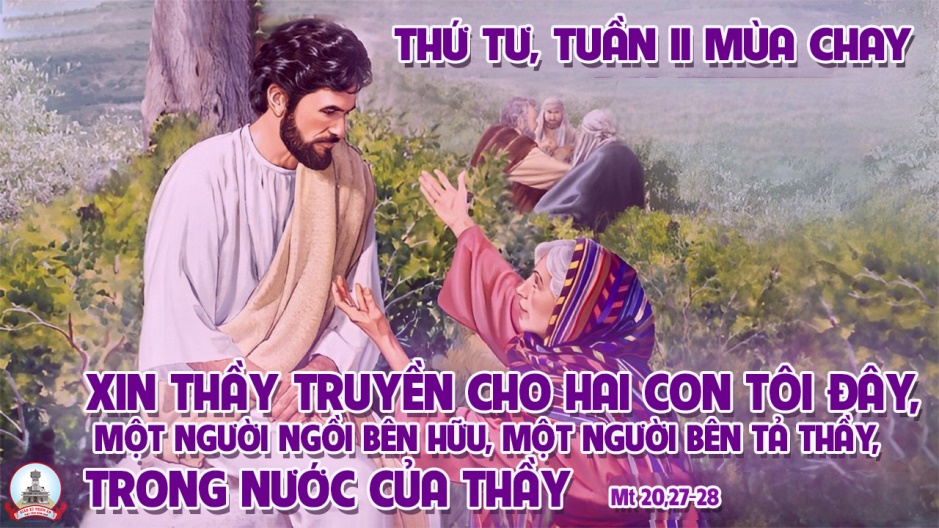 Lạy Chúa, xin lấy tình thương mà cứu độ con.
Đáp Ca:
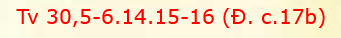 Tung Hô Tin Mừng:
Chúa nói: Tôi là ánh sáng thế gian. Ai theo Tôi, sẽ nhận được ánh sáng đem lại sự sống.
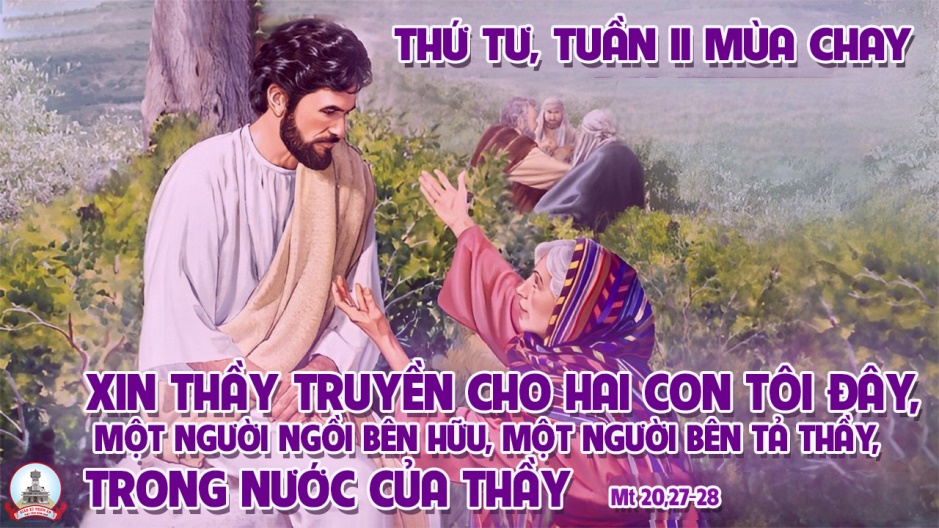 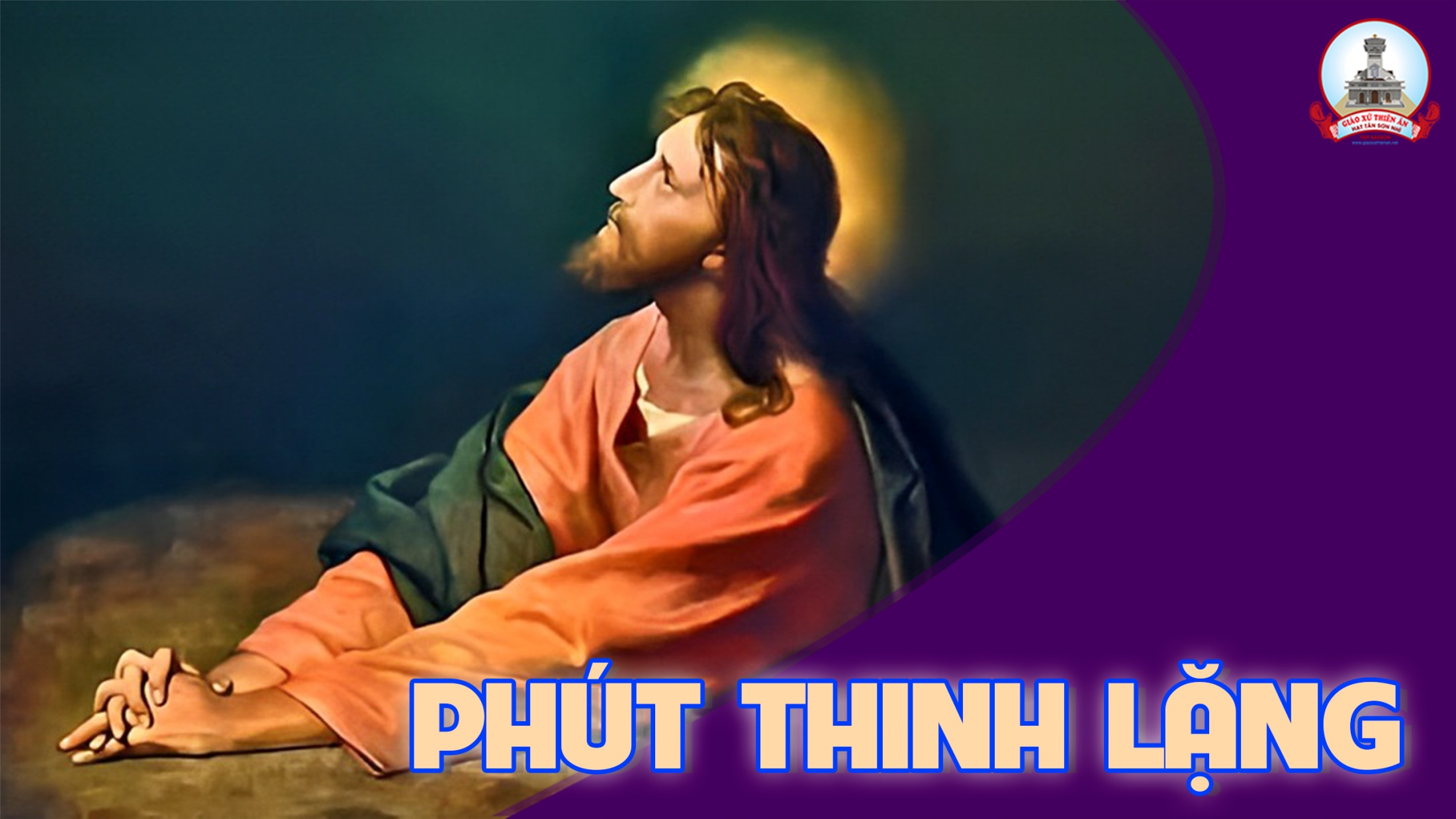 Thứ NămSau Chúa Nhật IIMùa Chay
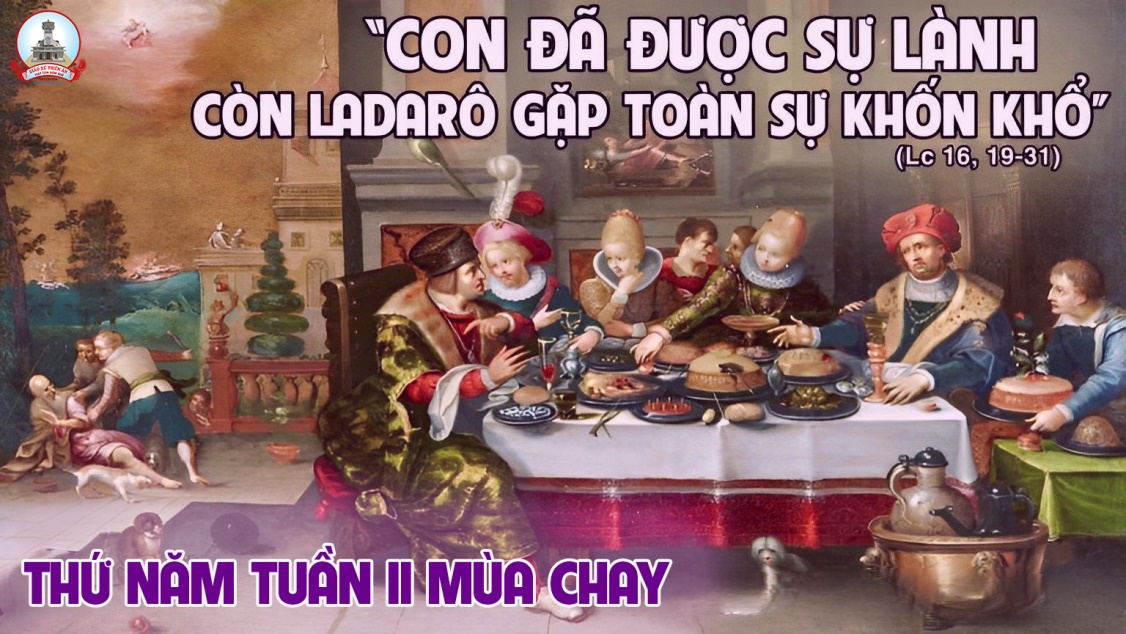 Phúc thay người đặt tin tưởng vào Chúa.
Đáp Ca:
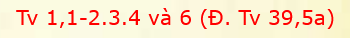 Tung Hô Tin Mừng:
Hạnh phúc thay người thành tâm thiện chí, hằng ấp ủ lời Chúa trong lòng, nhờ kiên nhẫn mà sinh hoa  kết quả.
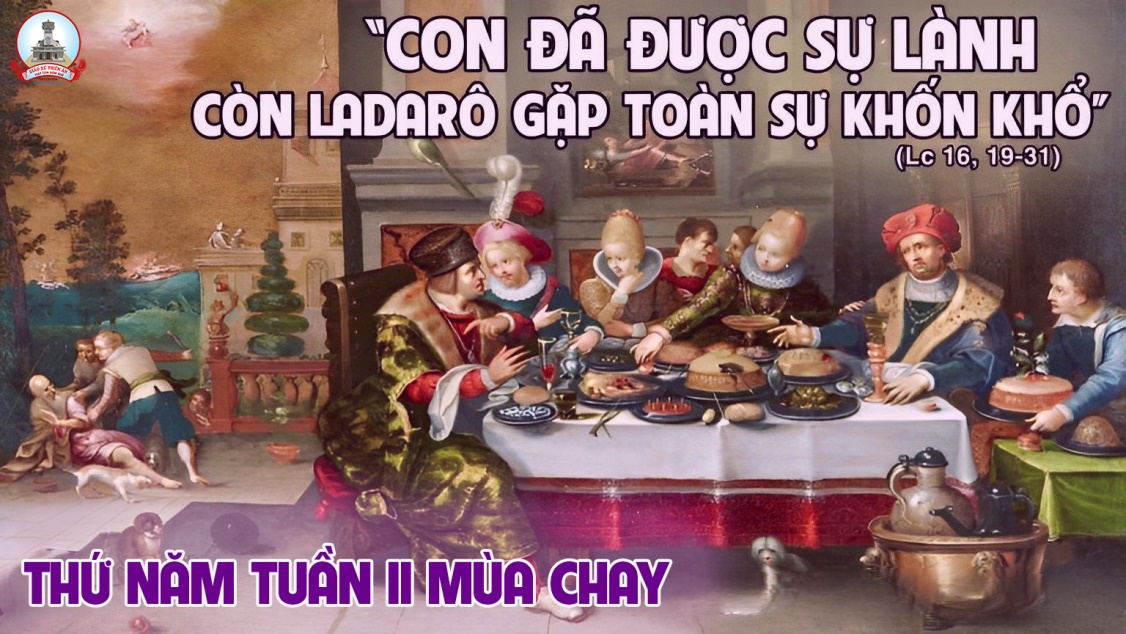 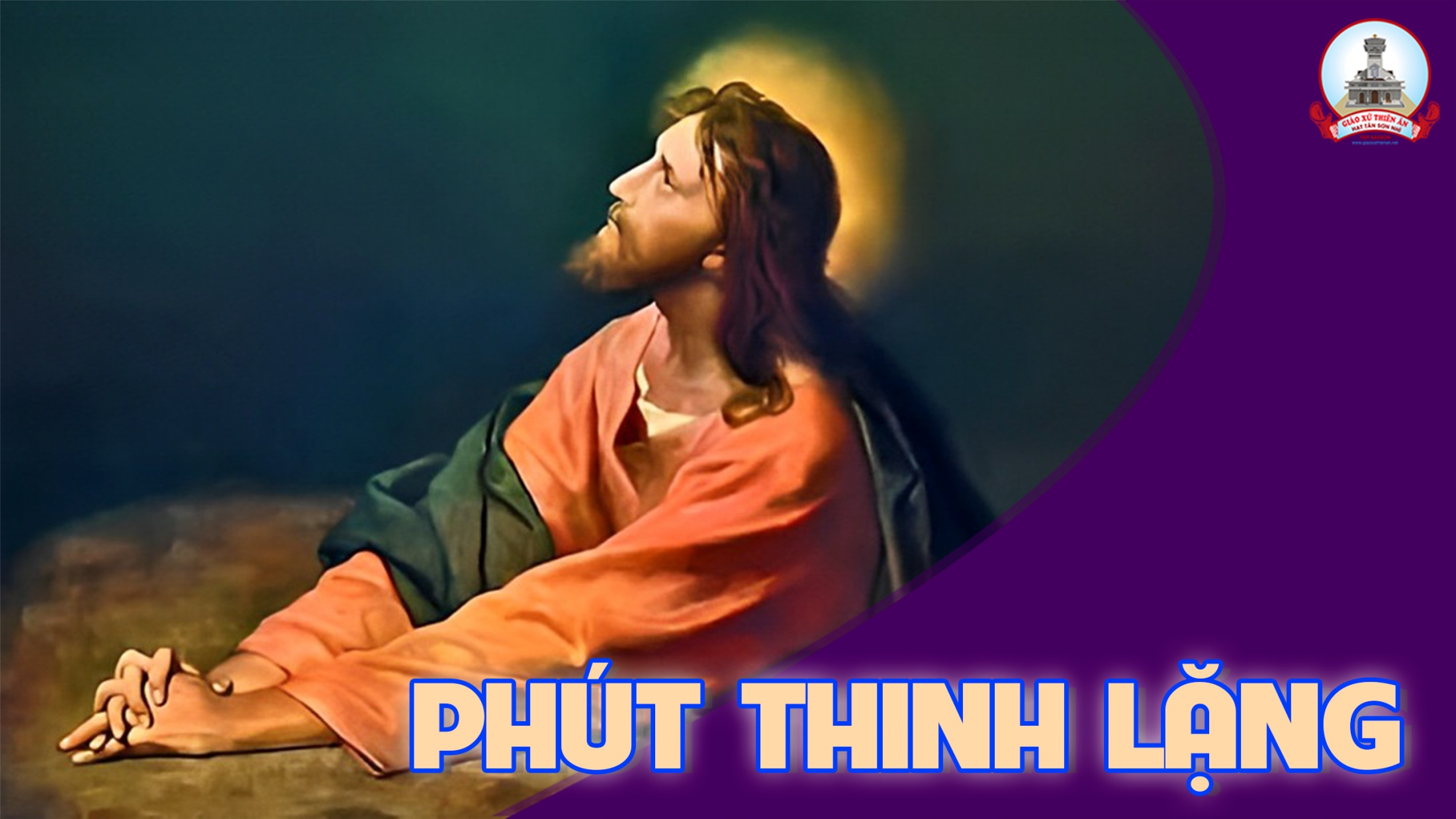 Xin anh em trực máy lưu ý: trước khi thánh lễ vui lòng kiểm tra Email lấy bài trình chiếu của ca đoàn hát lễ.
Thứ SáuSau Chúa Nhật IIMùa Chay
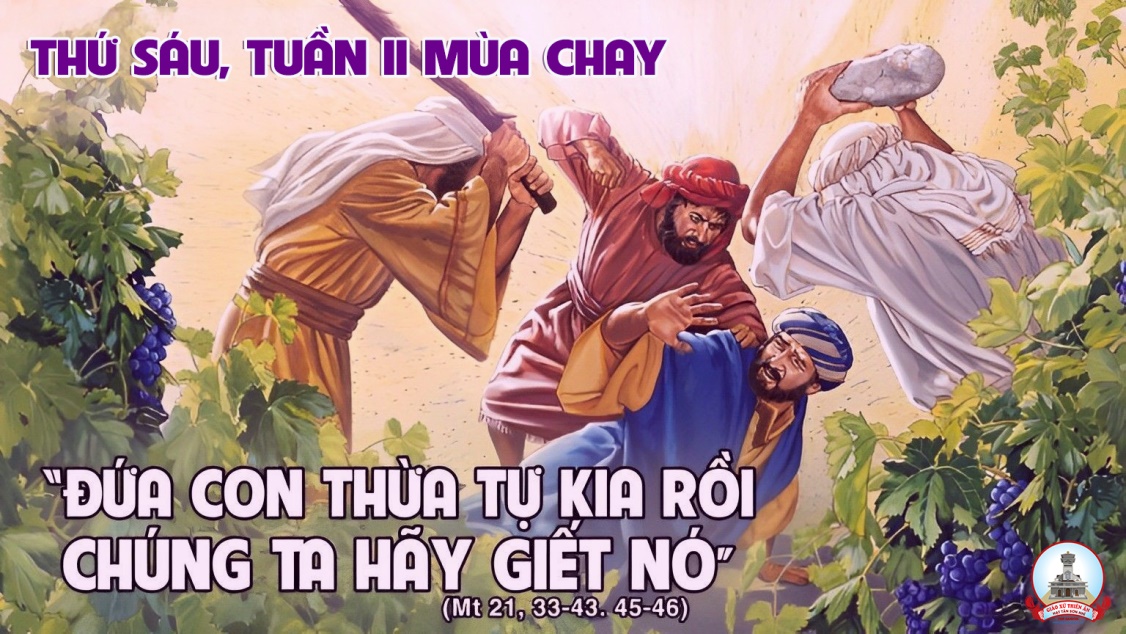 Hãy nhớ lại những kỳ công Chúa thực hiện.
Đáp Ca:
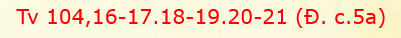 Tung Hô Tin Mừng:
Thiên Chúa yêu thế gian đến nỗi đã ban Con Một, để ai tin vào Con của Người thì được sống muôn đời.
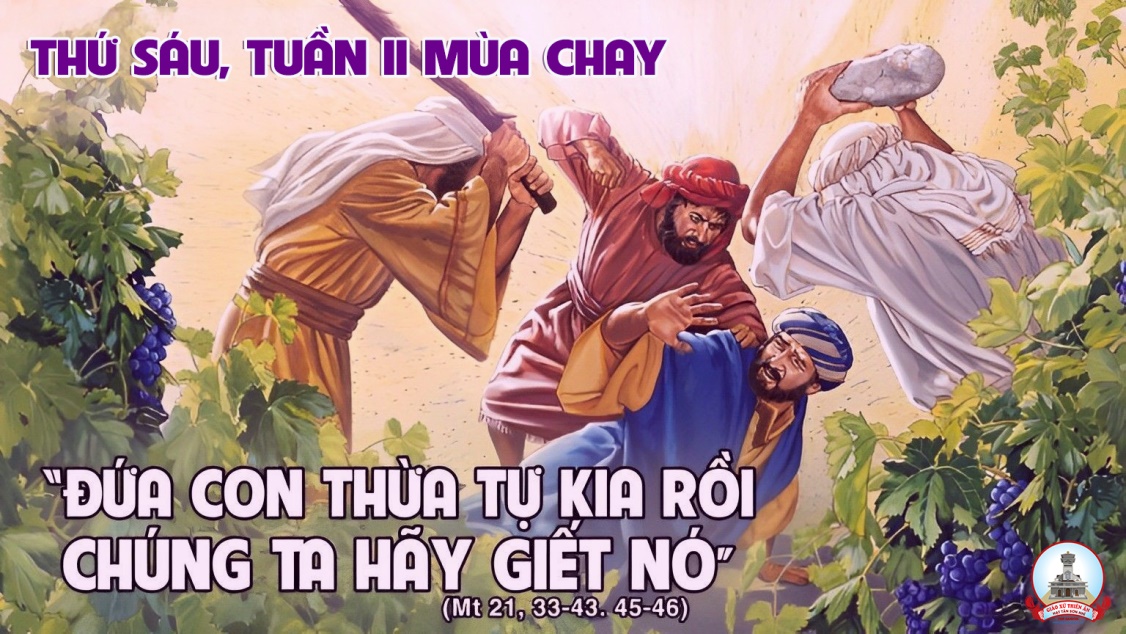 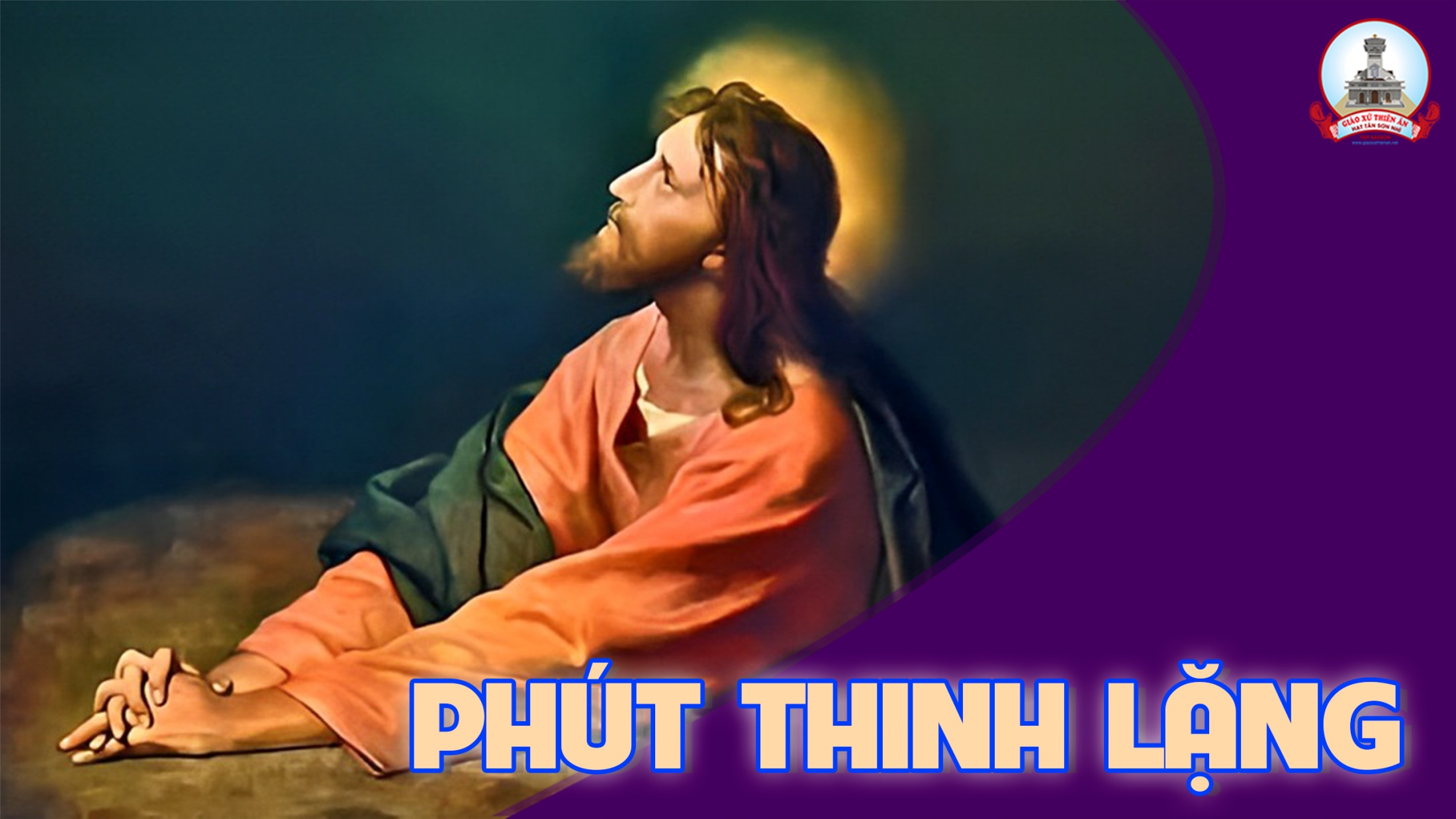 Thứ BảySau Chúa Nhật IIMùa Chay
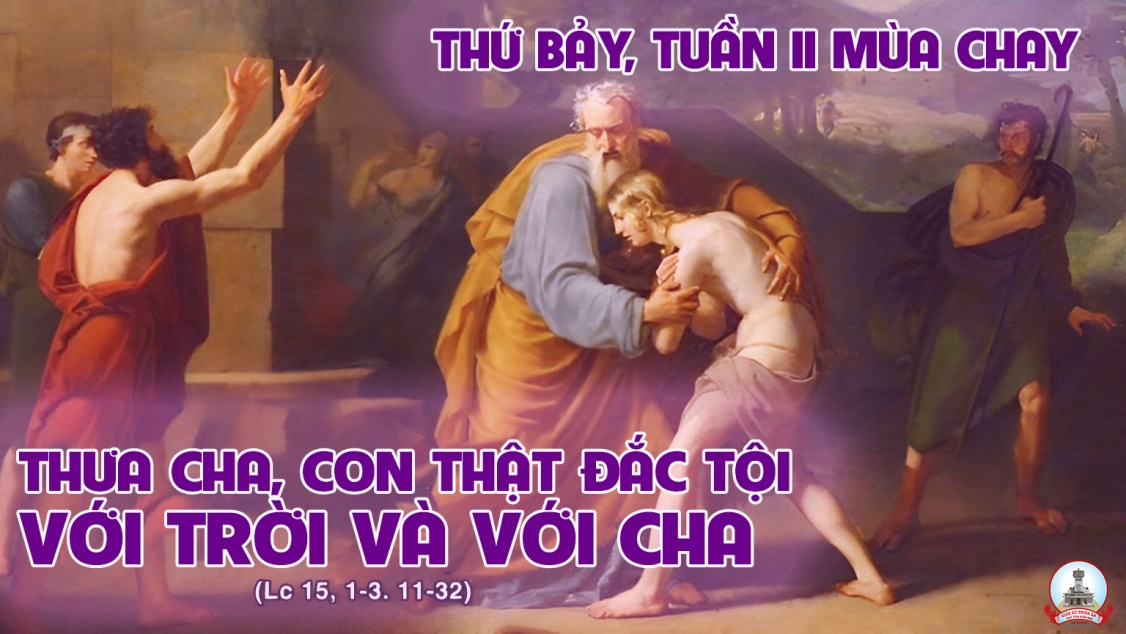 Chúa là Đấng từ bi nhân hậu.
Đáp Ca:
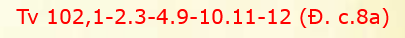 Tôi sẽ trỗi dậy, trở về với cha tôi và thưa người rằng: “ Thưa cha, con thật đắc tội với Trời và với cha.”
Tung Hô Tin Mừng:
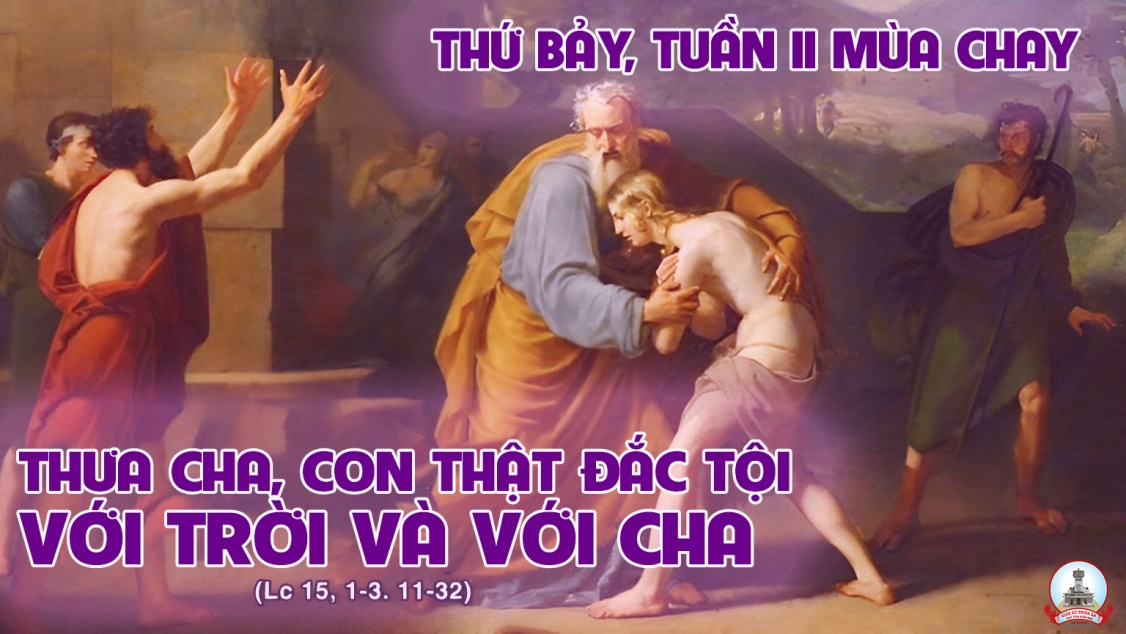 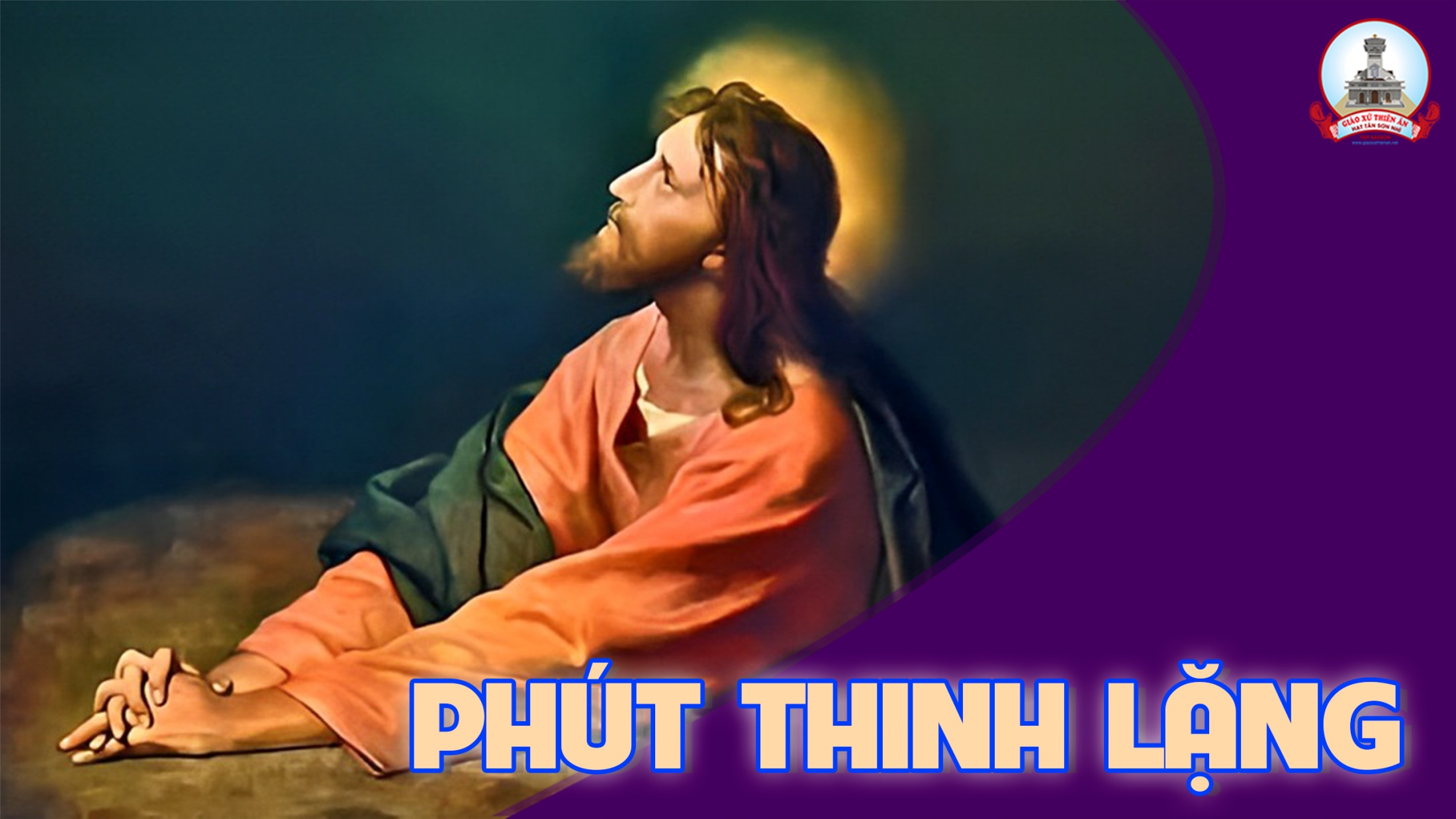